RAMADHAN BULAN TARBIYAH
26 Mei 2017 / 29 Syaaban 1438
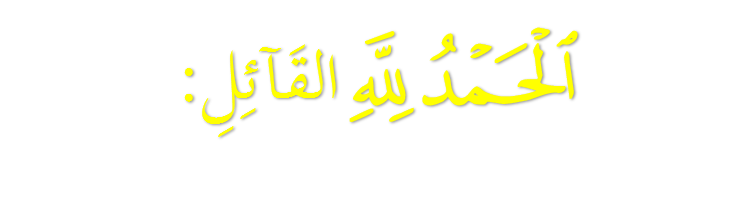 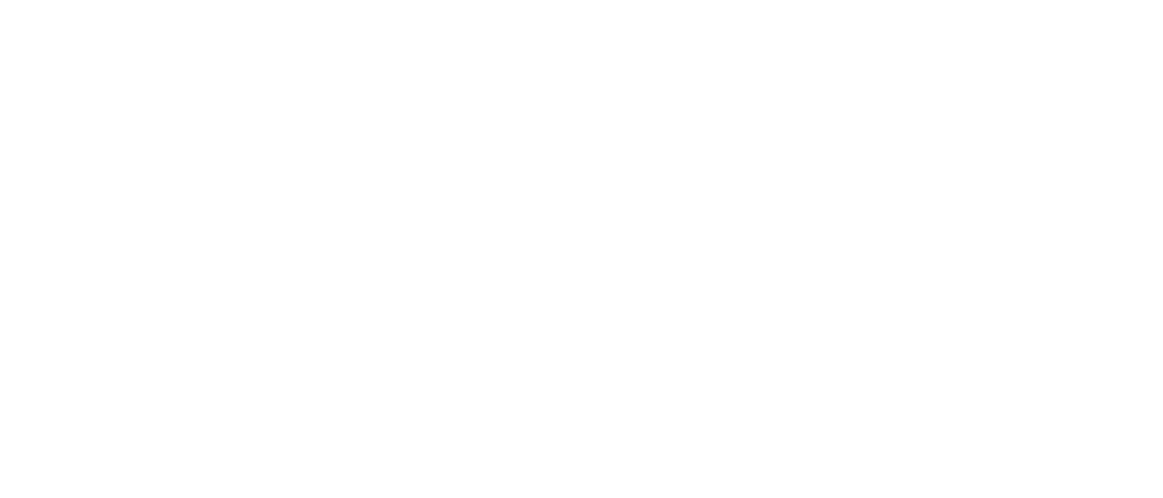 سورة البقرة: ١٨٣
3
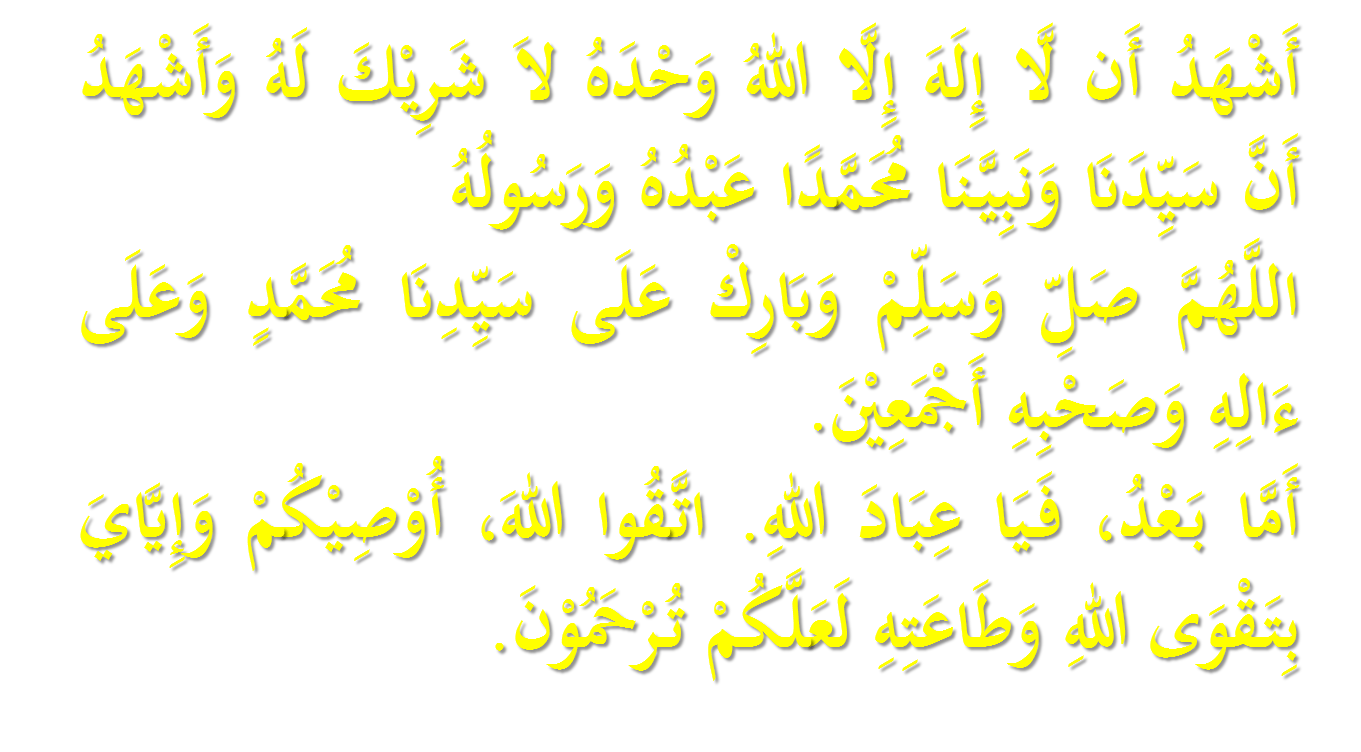 Tajuk Khutbah :
RAMADHAN BULAN TARBIYAH
7
﴿ﮘ ﮙ ﮚ ﮛ ﮜ ﮝ ﮞ ﮟ ﮠ ﮡ ﮢ ﮣ ﮤ﴾
Maksudnya: 
“(Masa yang diwajibkan kamu berpuasa itu ialah) bulan Ramadhan yang padanya diturunkan al Quran, menjadi petunjuk bagi sekalian manusia, dan menjadi keterangan-keterangan yang menjelaskan petunjuk, dan (menjelaskan) perbezaan antara yang benar dengan yang salah.”
(Surah al Baqarah: 185)
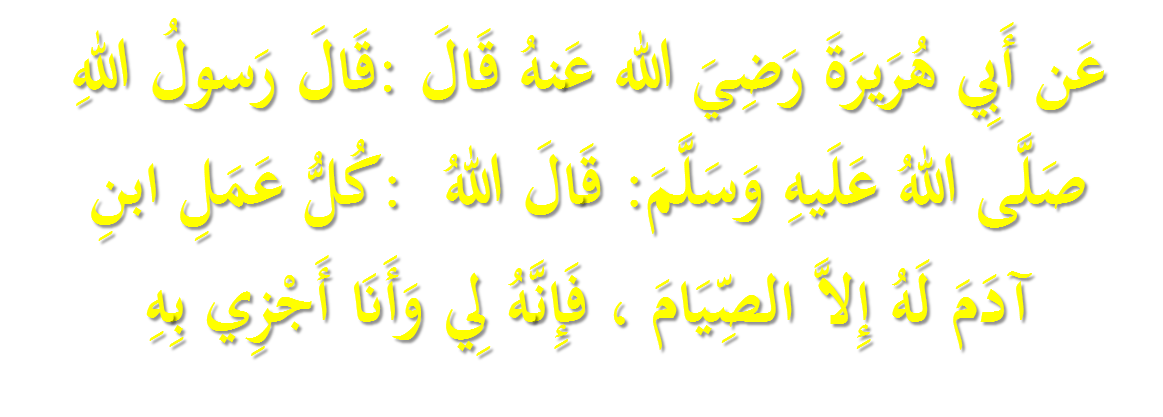 Maksudnya: 
“Daripada Abi Hurairah RA bahawa Rasulullah SAW bersabda: Allah SWT berfirman: Setiap amalan anak Adam itu adalah untuk dirinya sendiri kecuali puasa, sesungguhnya puasa itu untuk aku (Allah) dan akulah yang memberi ganjarannya.”
(Riwayat al Bukhari dan Muslim)
10
langkah persiapan melalui detik-detik Ramadhan
11
LARANGAN meninggalkan kefardhuan tanpa keuzuran yang dibenarkan syarak
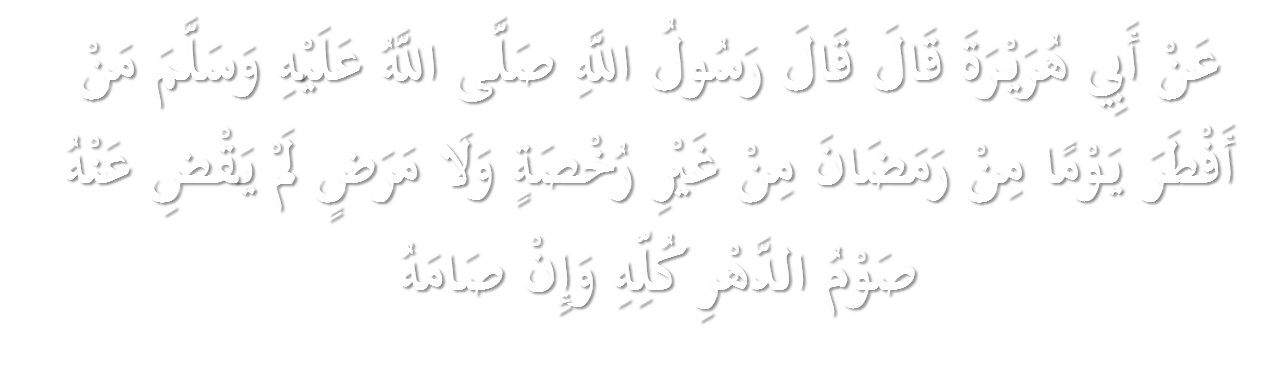 Mafhumnya: “Daripada Abu Hurairah RA bahawa Rasulullah bersabda: Sesiapa yang berbuka puasa sehari daripada bulan Ramadhan tanpa rukhsah dan sakit yang diizinkan Allah, tidak memadai sekalipun ia qadha puasa tersebut selama-lamanya.”
Riwayat Imam at Tirmizi
Islam memandang serius berhubung pelaksanaan ibadah puasa Ramadhan. Ia adalah salah satu paksi dan rukun Islam yang mesti ditegakkan dalam kehidupan seharian umat Islam. Meninggalkan puasa Ramadhan tanpa alasan atau tanpa uzur syarie merupakan DOSA BESAR yang tidak mungkin dapat digantikan dengan qadha puasa dari sudut nilainya.
13
Sejauh Manakah Ramadhan Ini Dapat Dimanfaatkan Sebaik-baiknya?.
Teras kecemerlangan umat Islam bergantung kepada takwa yang dimiliki yang mendatangkan kebaikan kepada masyarakat dan negara.
Tarbiyah Ramadhan akan memandu kita meningkatkan takwa
Kehidupan yang dinaungi takwa membawa kecemerlangan di dunia dan di akhirat
14
INTIPATI KHUTBAH
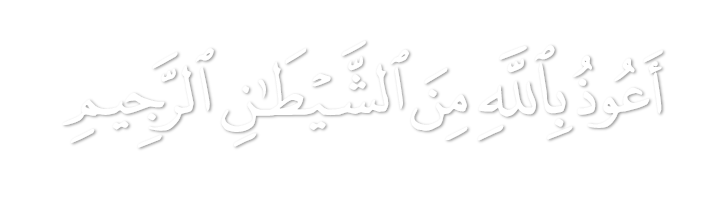 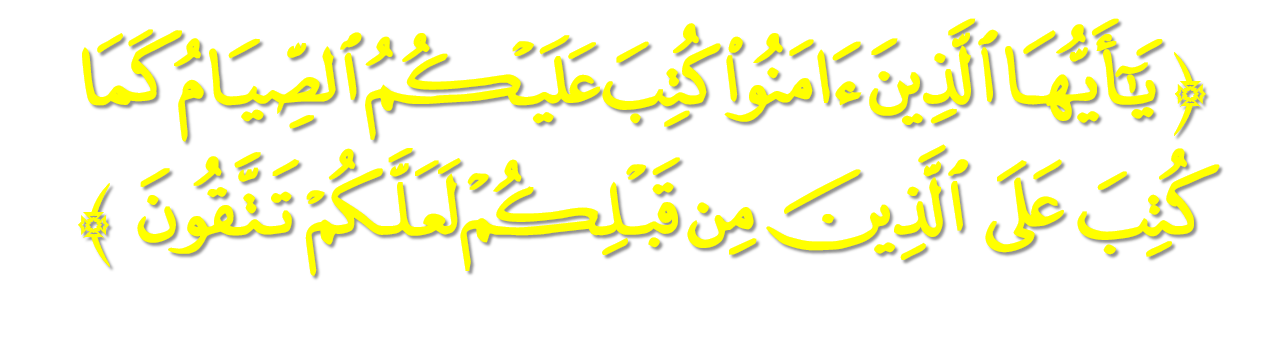 Maksudnya: “Wahai orang yang beriman, kamu diwajibkan berpuasa sebagaimana diwajibkan atas orang yang dahulu daripada kamu, supaya kamu bertakwa.”
Surah al Baqarah : 183
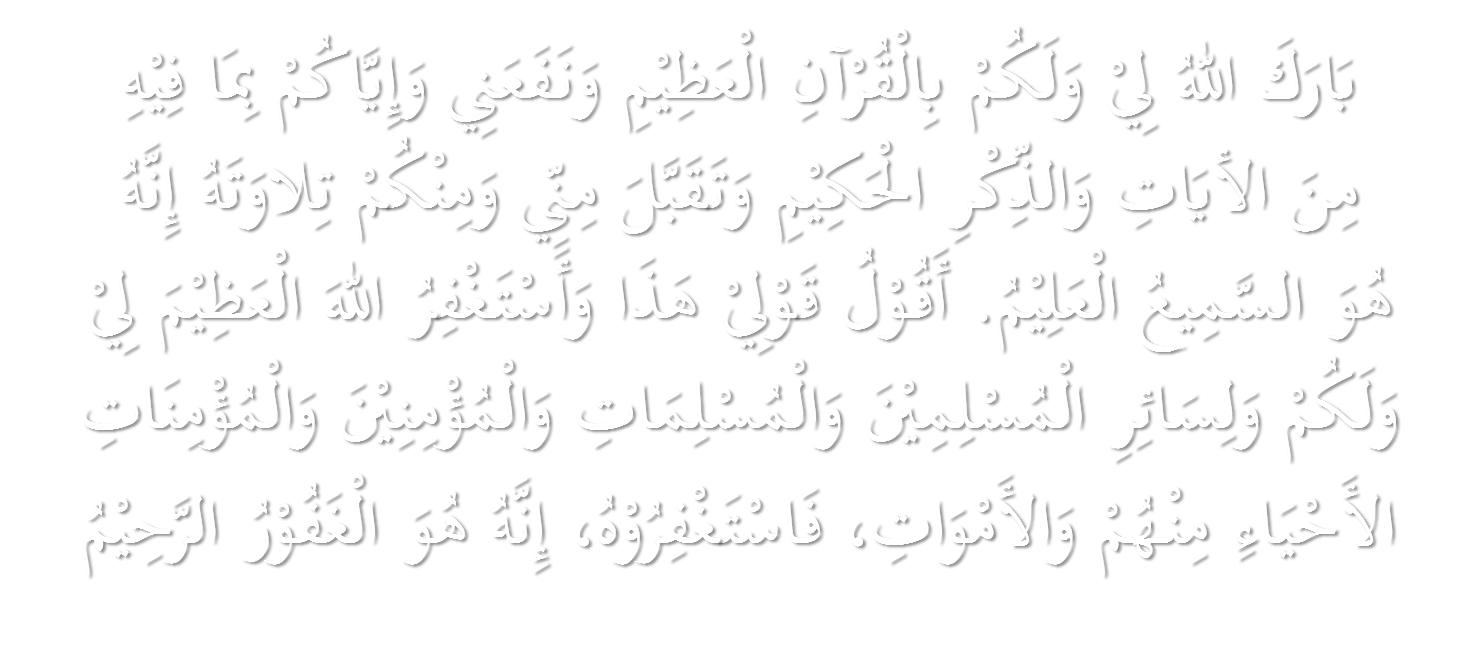 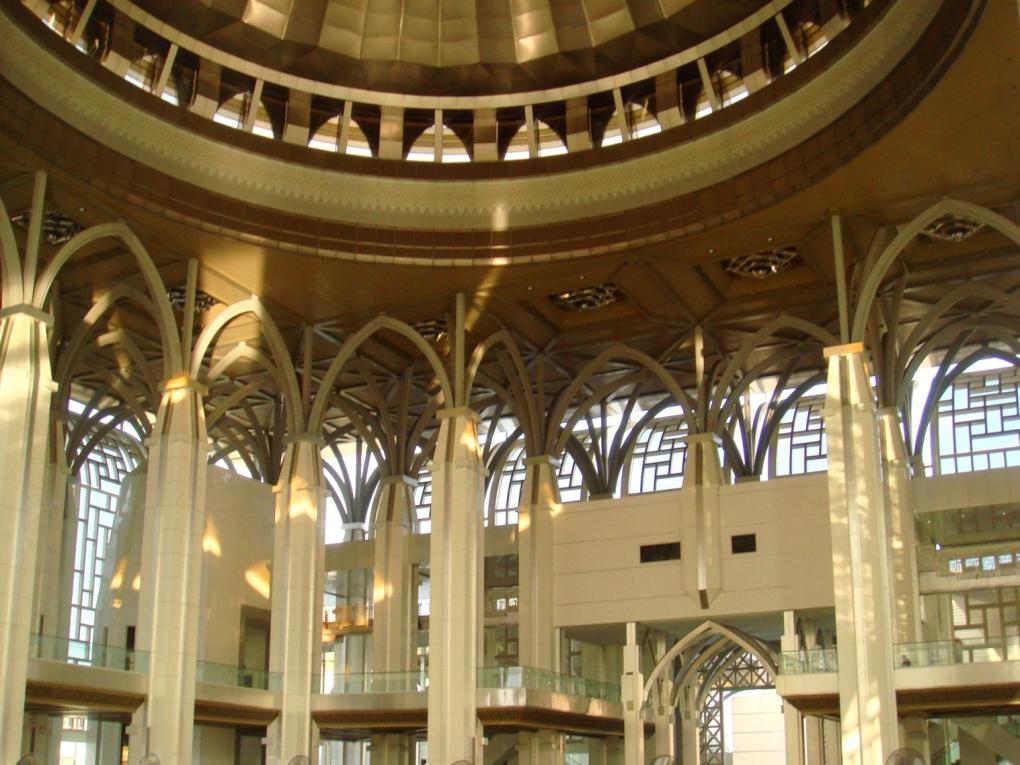 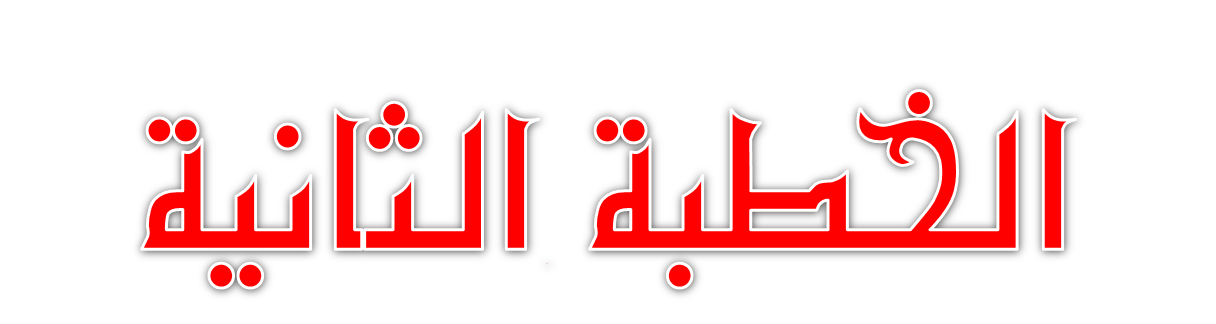 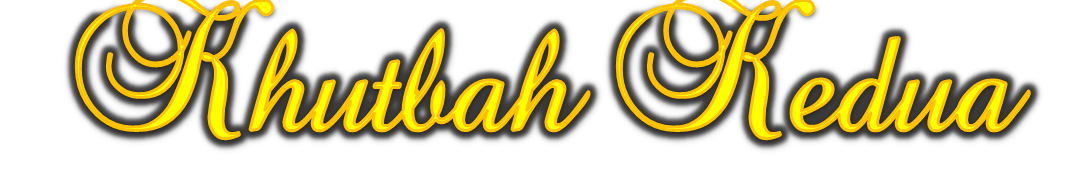 17
الْــحَـمْـدُ لِلَّــهِ حَـمْدًا كَثِيرًا كَـمَـا أَمَرَ، أَشْهَدُ أَن لَّا إِلَـــــــهَ إِلَّا اللَّهُ وَحْدَهُ لَا شَرِيــــكَ لَــــهُ، إِقْرَارًا بِرُبُوبِــيَّـــتِــهِ وَإِرْغَـــامًــا لِّـمَـنْ جـَحـَدَ بِــهِ وَكَـفَـرَ، وَأَشْهَدُ أَنَّ سَيِّدَنَــا مُـحَـمَّـدًا عَبْدُهُ وَرَسُـــولُـهُ سَيِّدُ الْجِـنِّ وَالْبَشَرِ.
Aku bersaksi bahawa tiada tuhan yang disembah melainkan Allah yang Maha Esa dan tiada sekutu bagi-Nya. Aku juga bersaksi bahawa penghulu dan Nabi kami Muhammad SAW adalah hamba dan rasul-Nya penghulu segala jin dan manusia.
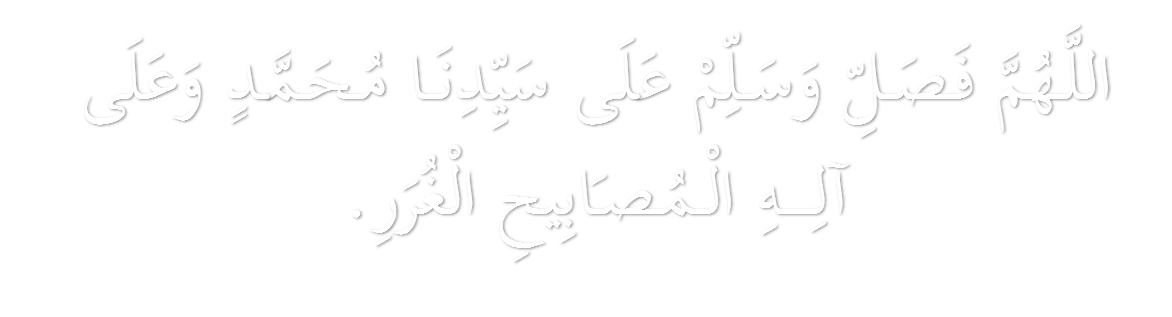 Ya Allah, berilah selawat, sejahtera dan berkat ke atas penghulu dan Nabi kami Muhammad SAW,  kaum keluarga serta para sahabat baginda.
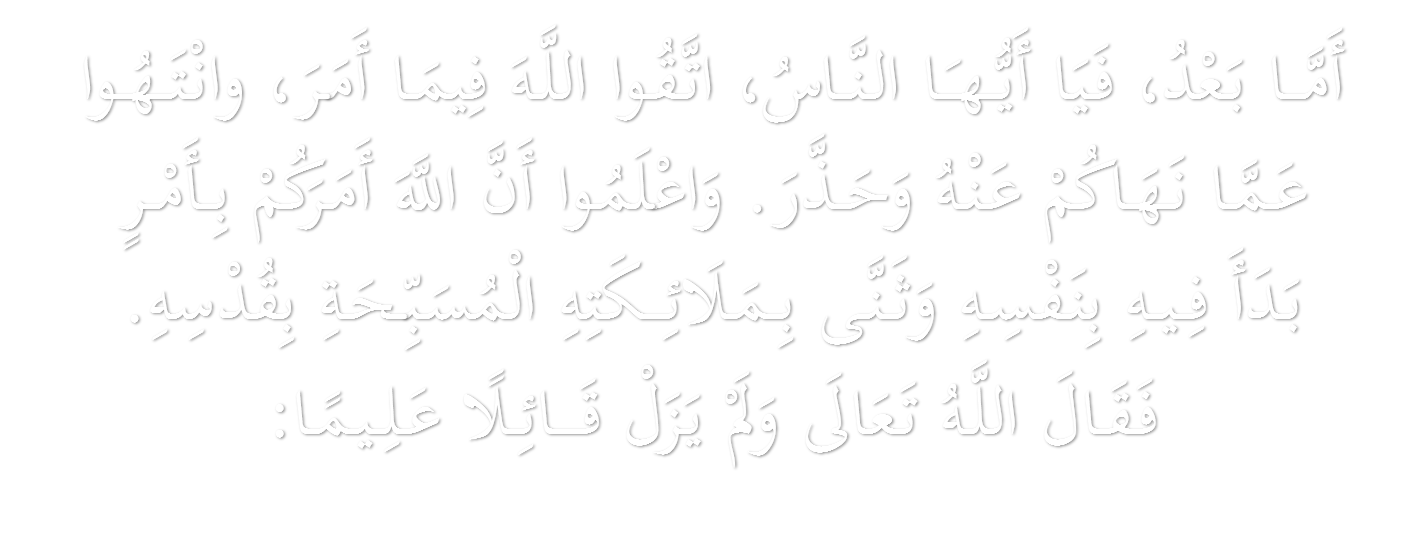 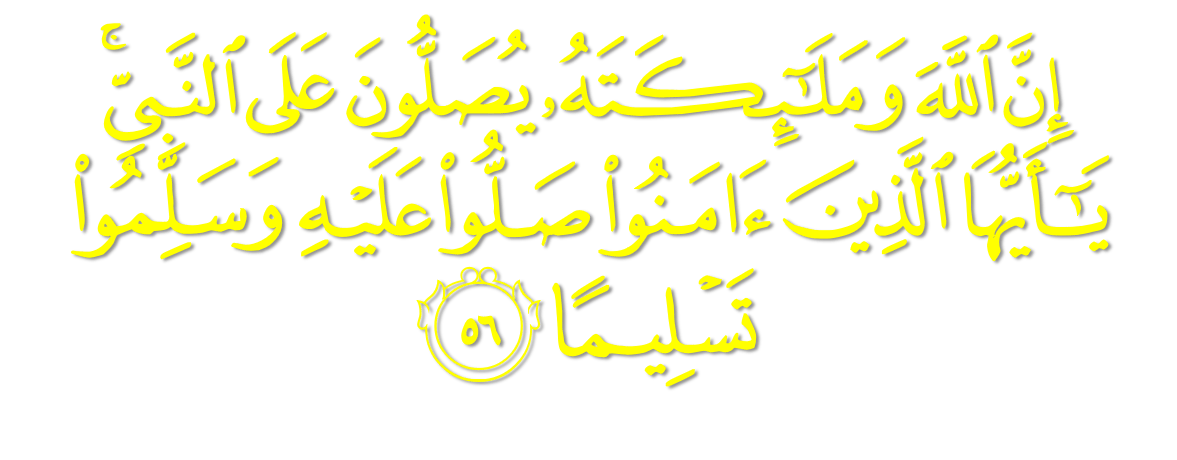 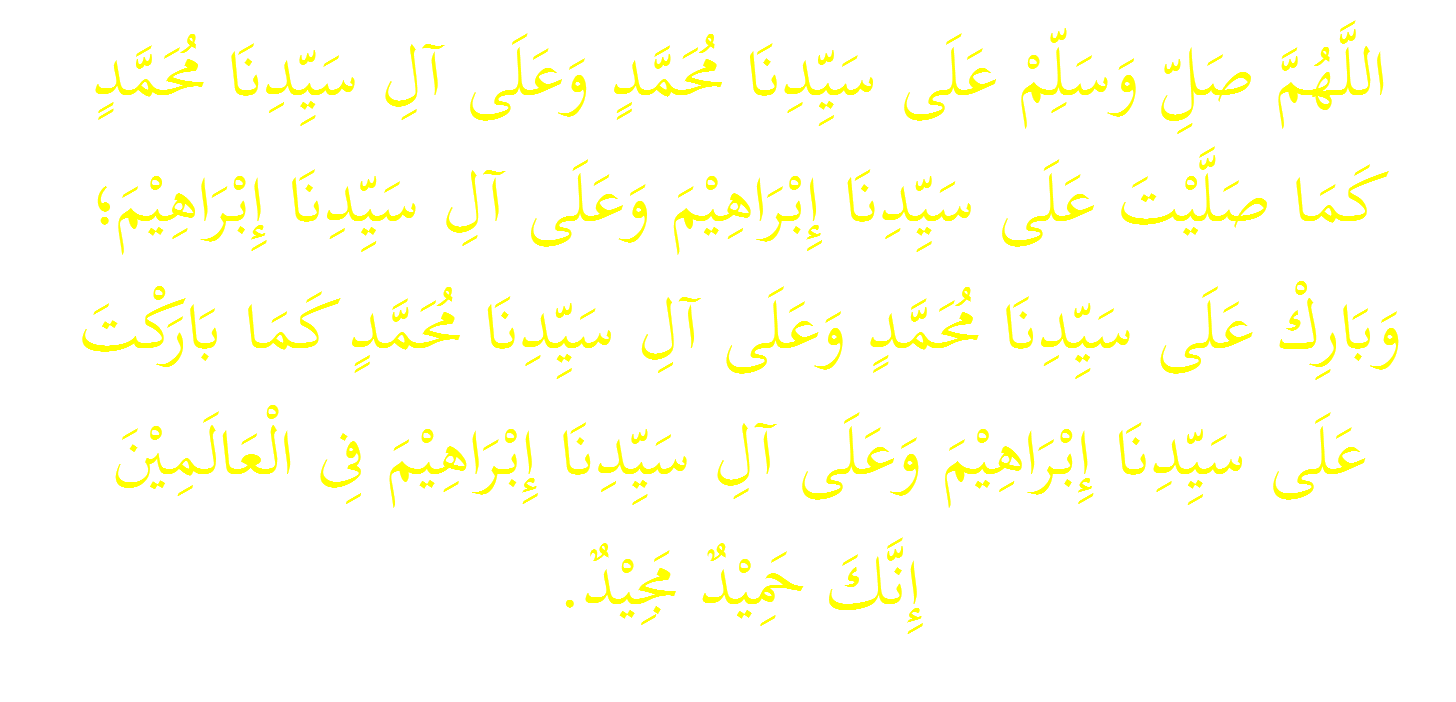 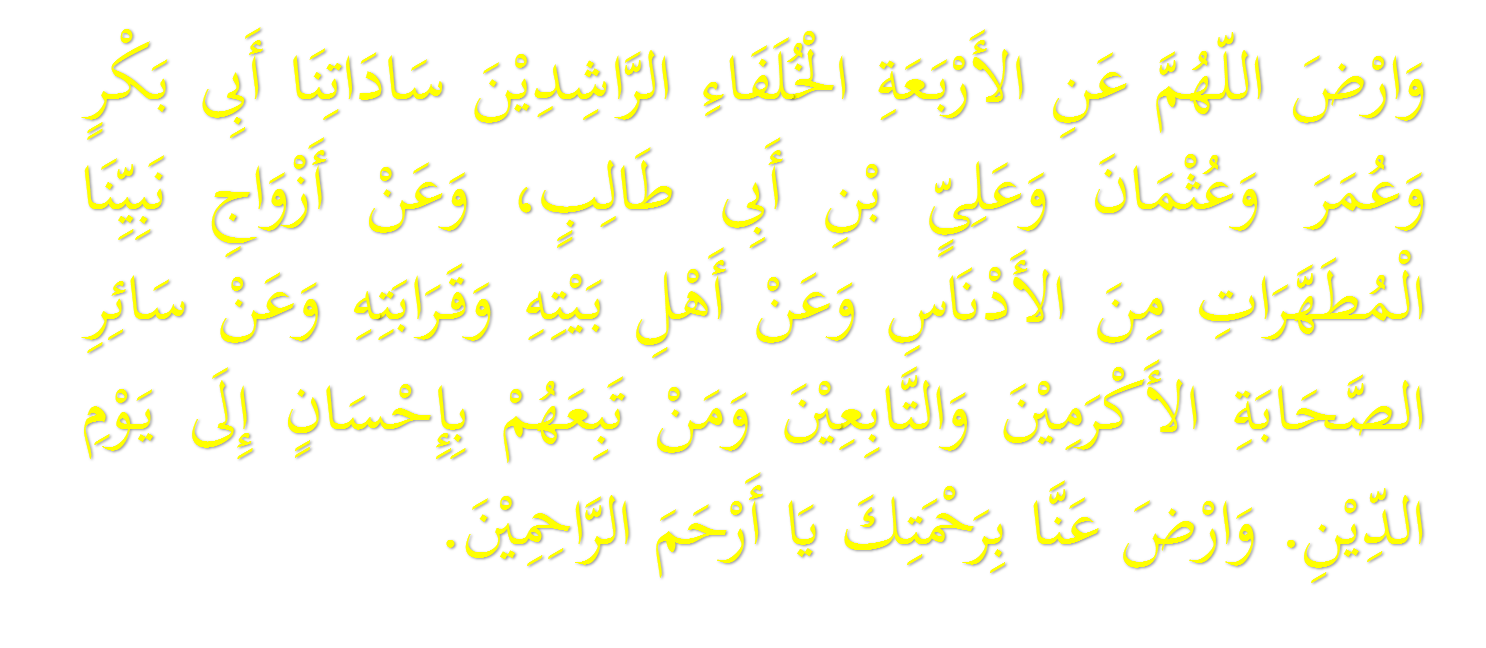 Ya Allah, kurniakanlah keredaan kepada empat orang khulafa ar-Rasyidin Saidina Abu Bakar, Umar, Usman dan Ali bin Abi Talib. Isteri-isteri Nabi yang suci, ahli keluarga, seluruh sahabat serta para tabiin. Juga, redhailah kami sekalian wahai Tuhan Yang Maha Penyayang.
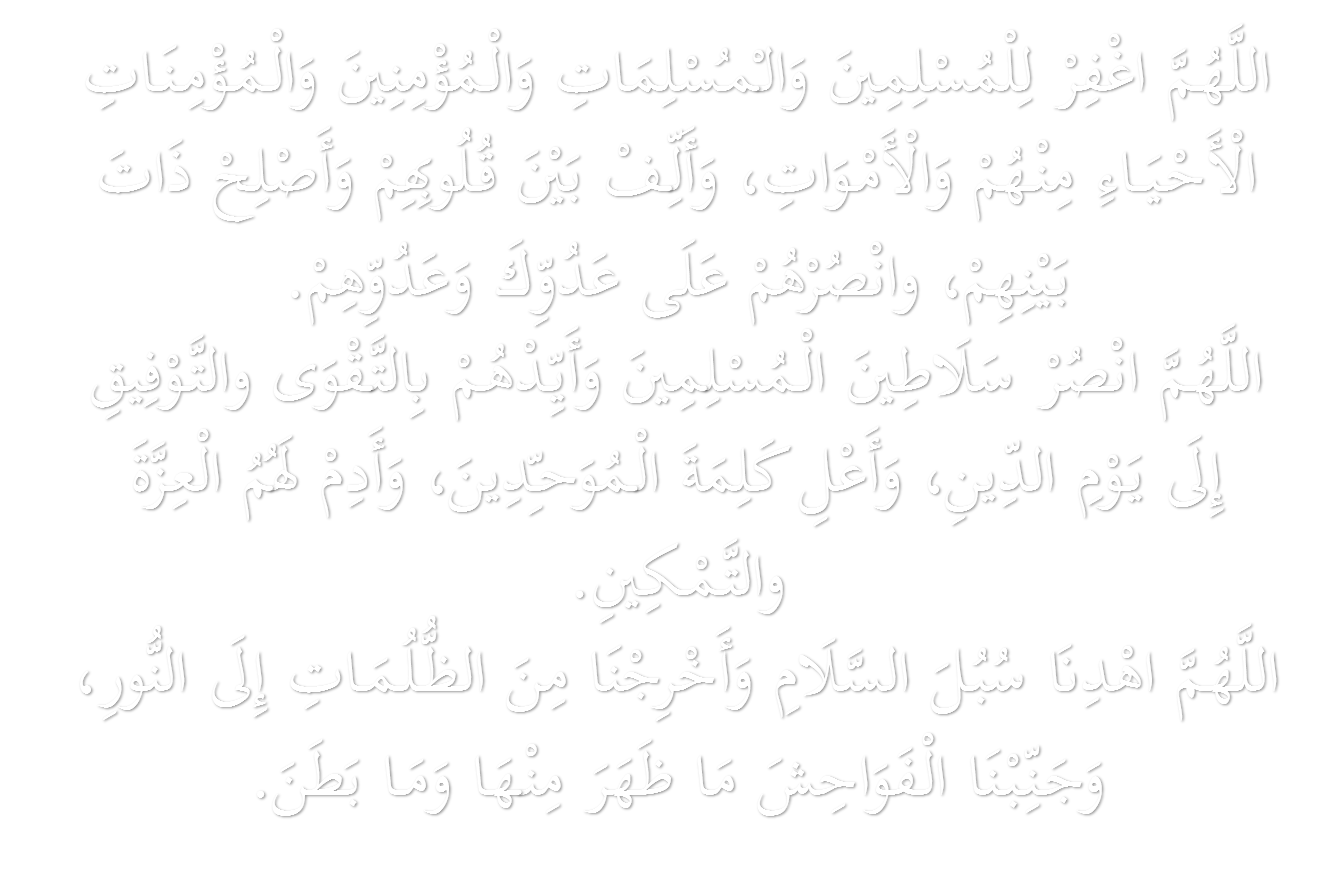 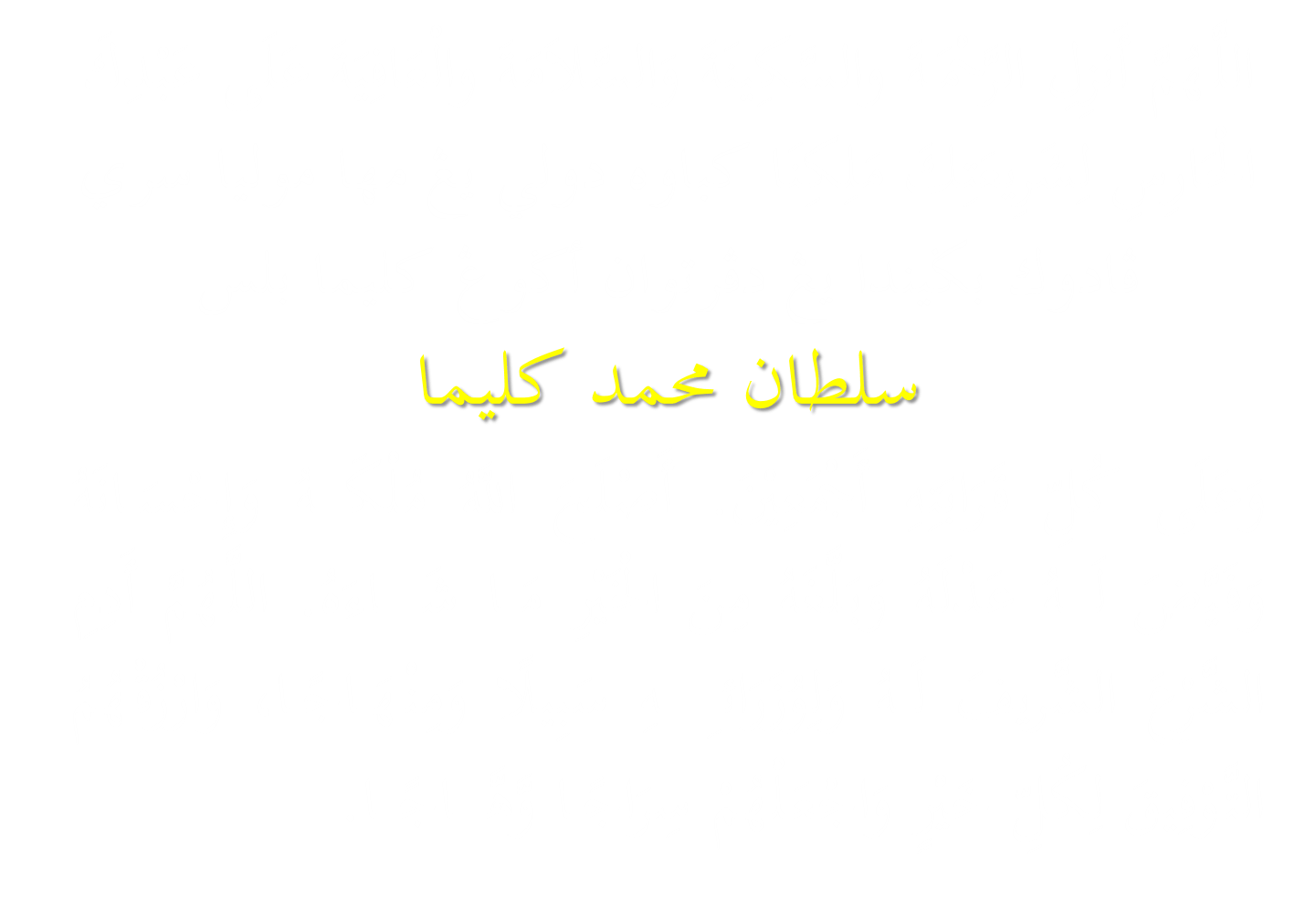 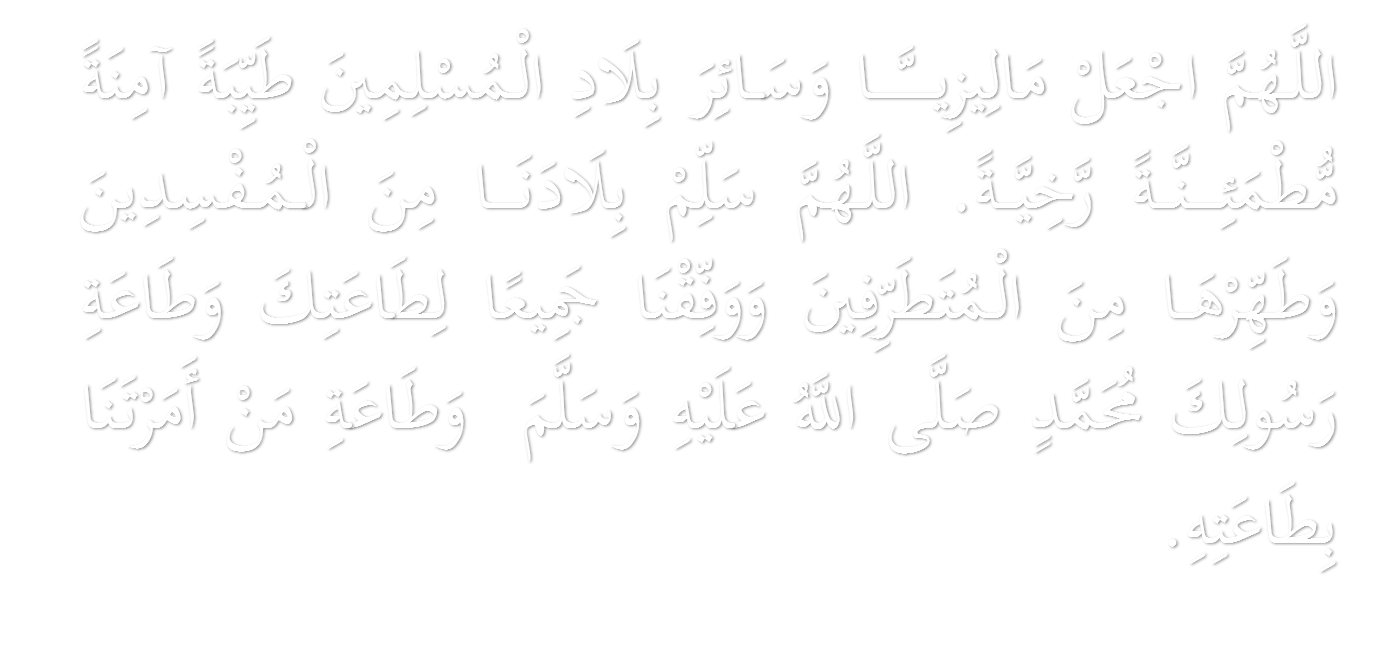 Ya Allah jadikanlah Malaysia dan seluruh negara umat Islam dalam keadaan aman, tenang dan makmur. Ya Allah selamatkan negara kami daripada golongan yang melakukan kerosakan, dan bersihkannya daripada golongan yang melampaui batasan dan perbaiki jalan kami dalam mentaati-Mu, Rasul-Mu dan mereka yang engkau perintah kami mentaatinya.
Ya Allah, kami memohon agar dengan rahmat dan perlindungan Mu, negara kami ini dan seluruh rakyatnya dikekalkan dalam keamanan dan kesejahteraan. 
Tanamkanlah rasa kasih sayang dan kekalkanlah perpaduan di kalangan kami. 
Semoga dengannya kami sentiasa hidup aman damai, sejahtera dan selamat sepanjang zaman.
ﯫ ﯬ ﯭ ﯮ ﯯ ﯰ ﯱ ﯲ ﯳ ﯴ ﯵ ﯶ ﯷ ﯸ ﯹ ﯺ
Ya Tuhan kami, janganlah engkau mengubah hati kami selepas Engkau memberi hidayah kepada kami dan kurniakanlah kami rahmat di sisiMu sesungguhnya Engkaulah Maha Pemberi
ﯜ ﯝ ﯞ ﯟ ﯠ ﯡ ﯢ ﯣ ﯤ ﯥ ﯦ
Ya Allah, Ya Tuhan kami, anugerahkanlah kami dengan kebaikan di dunia dan di akhirat, serta jauhilah kami daripada azab api neraka.
30
ﭻ ﭼ ﭽ ﭾ ﭿ ﮀ ﮁ ﮂ ﮃ ﮄ ﮅ ﮆ ﮇ ﮈ ﮉ ﮊ ﮋ
فَاذْكُرُوا اللهَ الْعَظِيْمَ يَذْكُرْكُمْ وَاشْكُرُوهُ عَلَى نِعَمِهِ يَزِدْكُمْ وَاسْأَلُوهُ مِنْ فَضْلِهِ يُعْطِكُمْ وَلَذِكْرُ اللهِ أَكْبَرُ، وَاللهُ يَعْلَمُ مَا تَصْنَعُونَ.